evopro groupSelected references
Internal use only / Confidential
Group introduction	- facts & figures
As an engineering services provider,evopro delivers worldwide into various industrial domains.
Established in 2001
Main offices:
Germany (Regensburg)
Hungary (Budapest) – HQ
Romania (Cluj)
Further foreign entities: Austria, Norway, UAE
Revenue in 2014: 20M €
90% of projects are international
Employees: 260 (Q1, 2015)
200 engineers
Electronics (instrumentation & control)
App. SW, IT
Mechatronics
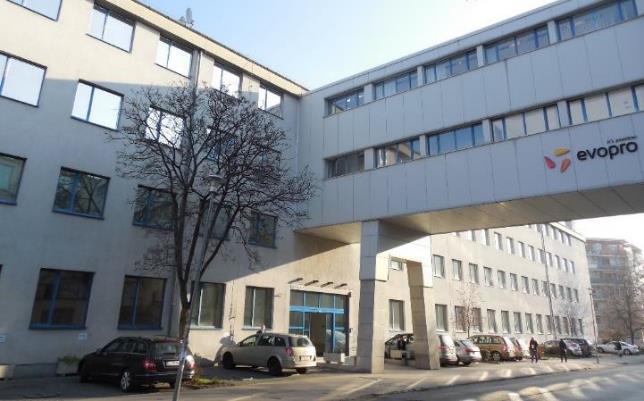 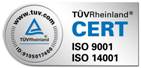 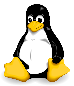 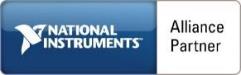 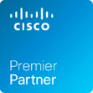 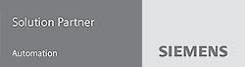 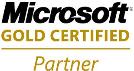 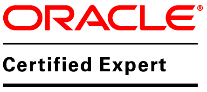 Areas of activityGroup competences
evopro Holding
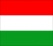 evopro Innovation
evopro systems engineering
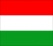 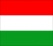 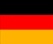 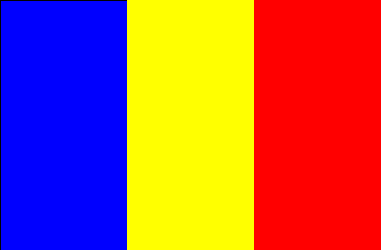 Embedded/FPGASystems
Control systemresearch forIoT/CPS/Industrie 4.0
Cloud ComputingHW acceleration
Industrial Automation
Control systems engineering
10 Engs
Measurement and Test
CabinetManufacturing
Field Installation
40 Engs
40 Engs
Vehicle development:
Composite body
e-/Hybrid powertrains
40 Techn
110 Engineers
Company introduction	- competences
Instrumentation & Control Systems engineering
Industry  competences
Nuclear/Energy/Big Physics
Factory-/Process automation
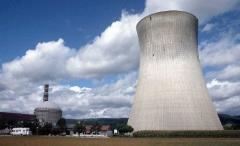 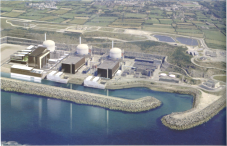 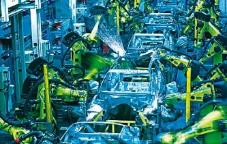 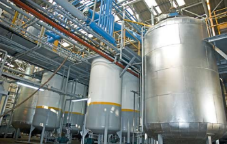 Base competences
PLC / Embedded Control SystemsHMI / SCADA / DCS
Motion Control,
Servo Drive Systems,
Robotics
Simulation
Virtual commissioning
Cloud Computing
HW Acceleration
Service orchestration
Embedded  instrumentation,
Signal processing
Database and Application SW development
Analog- and Digital- Hardware design,
HDL design
Real-time Software,
Kernel level development
Control SystemsTechnologies
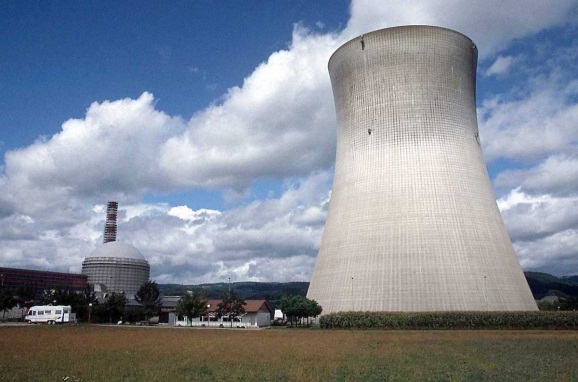 Electrical and mechanical design
EPlan, Autocad, Engineering Base, Dialux, Rittal Power Engineering, Simaris, Alpha Select, Rapsody, Comos, 
Autocad, Catia, Engineering Base, Inventor, NX, ProEngineer, Solid Edge, Solid Works
Drives, Motion control
Siemens: Masterdrive, Micromaster, Movidrive, Simodrive, Sinamics, Sinumerik, Simotion, RobiconOther: Beckhoff, Lenze, SEW, Sumitomo,…
Robotics
KUKA, ABB, Fanuc, …
PLC controlsSiemens Simatic Other: ABB, Allen Bradley, Beckhoff, Bosch Rexroth, Fanuc, Phoenix Contact, Schneider, Mitsubishi, Modicon, Omron, …
HMI/SCADA/DCS
Siemens: PCS7, WinCC, WinCC Flexible, WinCC OAOther: LabView, InTouch, Factory-Link, Infilink, Citect, 4Mation
Industrial bus- and communication systems
Industrial Ethernet, Profibus, Profinet, Modbus, EtherCAT, EIB, ASI, Canbus, BACnet, IO-Link
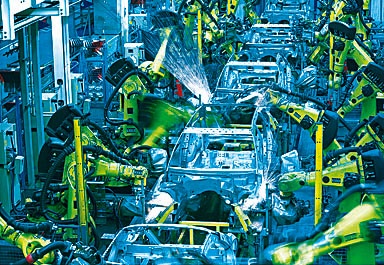 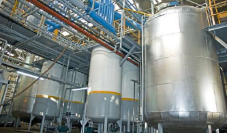 Embedded SystemsTechnologies
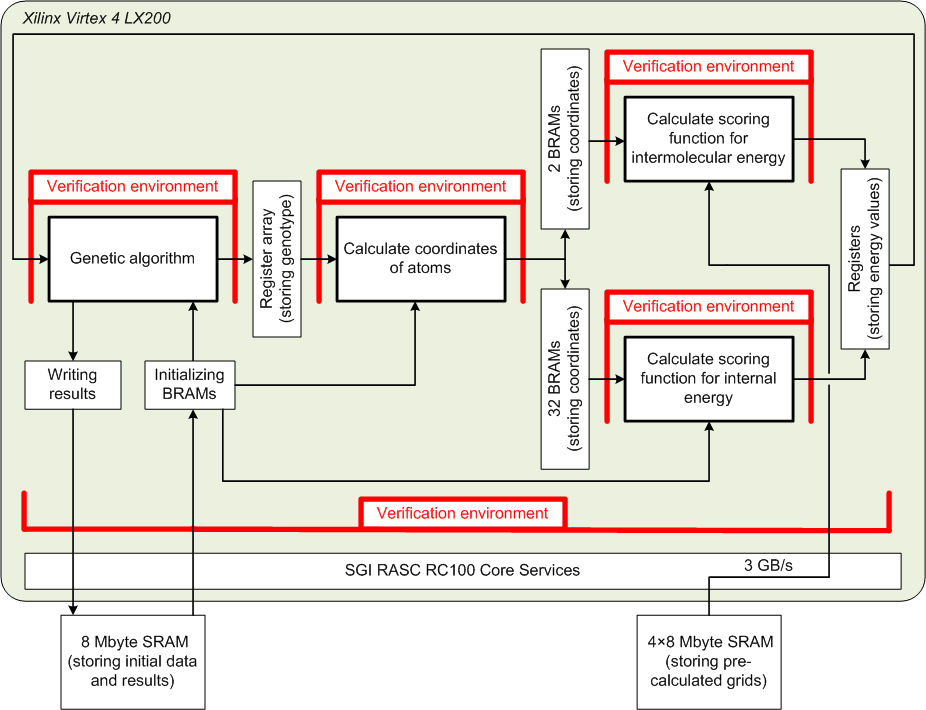 Systems engineering According to IEC 15288 

Hardware
Up to layer number of 8 PCBs
Flex-rigid technology
Typical density: 325 components, 100 nets on (3” x 1.25” x 1.25”) area
Top component: chip scale BGA of 0.5 mm pitch

Software
embedded software development: C, C++
Core: ARM, AVR, PIC, TI
Heterogeneous computing
FPGA: vhdl, verilog
GPGPU: CUDA, OPENCL
DSP: Analog Devices, TI
multicore: OpenMP, C++11, FastFlow
RTOS micrium, ucOS-II, eCOS, Linux RTAI, VxWorks
LabView
Hardware in the loop simulation and test
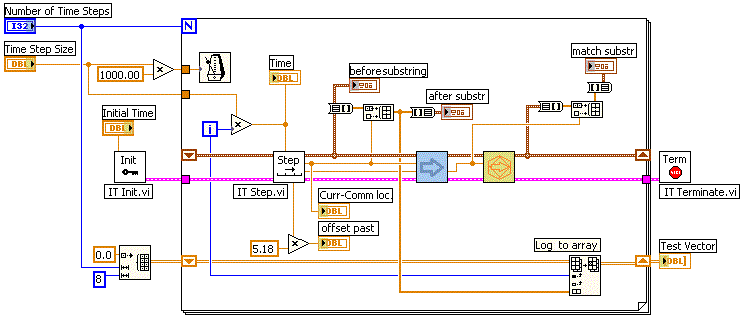 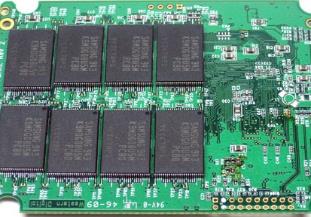 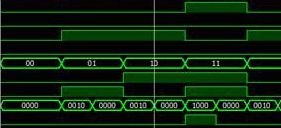 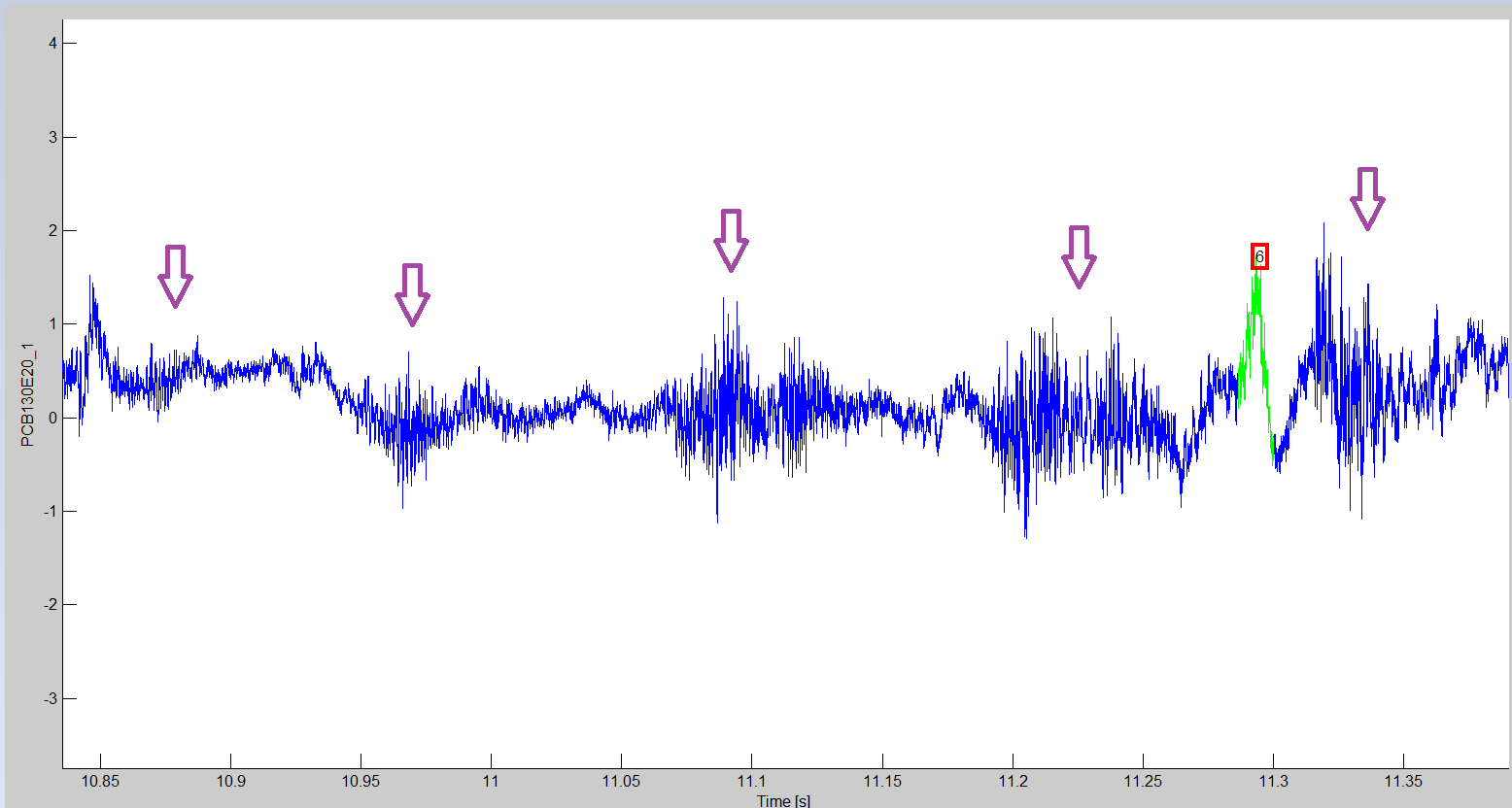 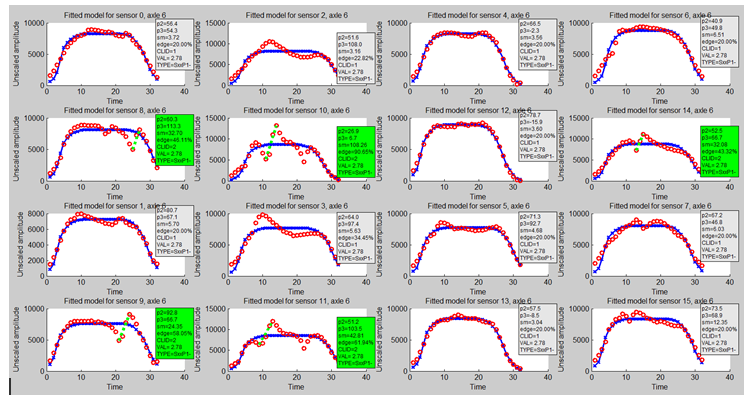 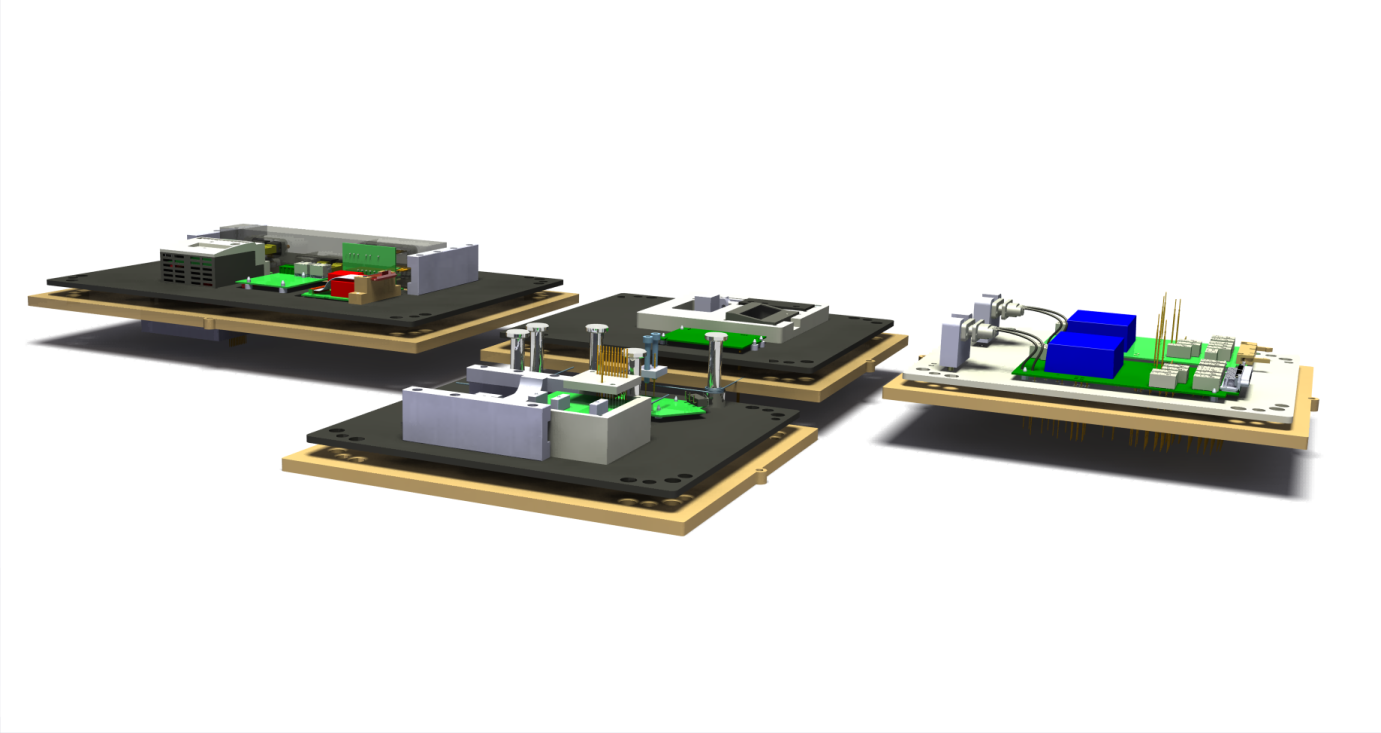 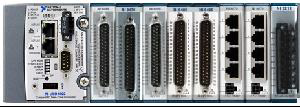 [Speaker Notes: - Ide lehetne „Kiegészítő modulként betenni az eRTM-et is? Lehetne azt végig úgy pozícionálni, mit egy kiegészítő funkció/modul???]
Cabinet design and assembly
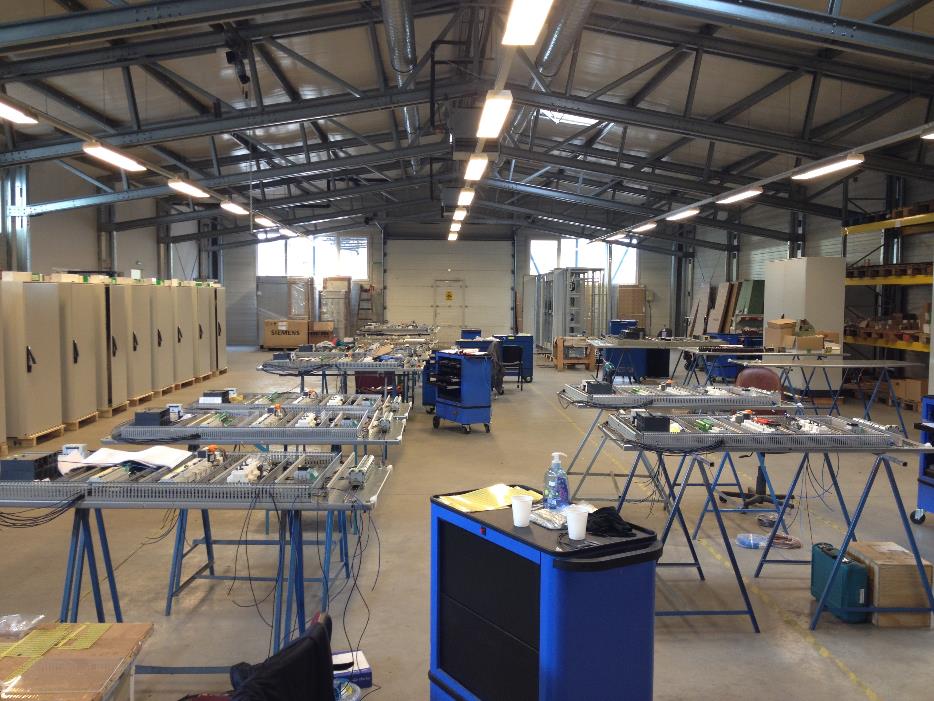 Electrical design and fabrication of Control and Electrical cabinets:

Control panels/switchboards
Control Cabinets
MCC cabinets
VSD and Soft Starter Enclosures
Custom Motor Control Centers and protection cabinets
Marshalling & Termination Enclosures
Local Control Stations
Pump Control Panels
Metering Enclosures
Control Distribution Enclosures
Custom Designed Boards


UPS Cabinets
Power distribution switchboards(up to 4000A)
Electrical panels for power factor correction 
Secondary circuits cabinets for medium and high voltage switchboards
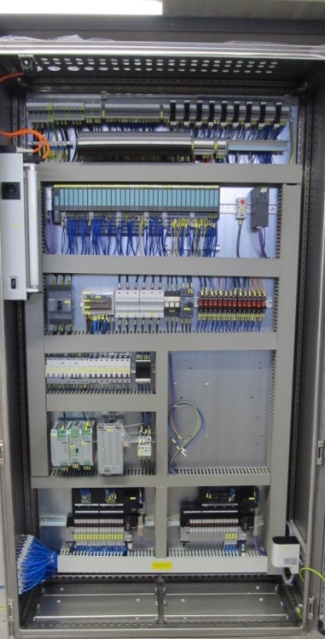 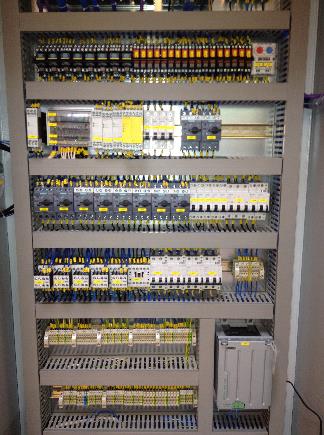 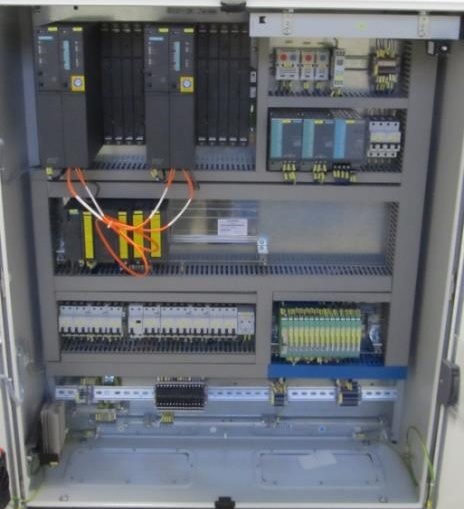 References
Selected references
Control Engineering ServicesProcess Industry
Chemical-, Food&Bevarage, Oil&Gas-,Waste Water Treatment plants
Process Control, DCS and HVAC systems
Systems design (also Redundant and Failsafe systems)
Electrical design
Cabinet Manufacturing, installation and commissioning
SW programming
Instrumentation
Industrial IT
Overall Commissioning
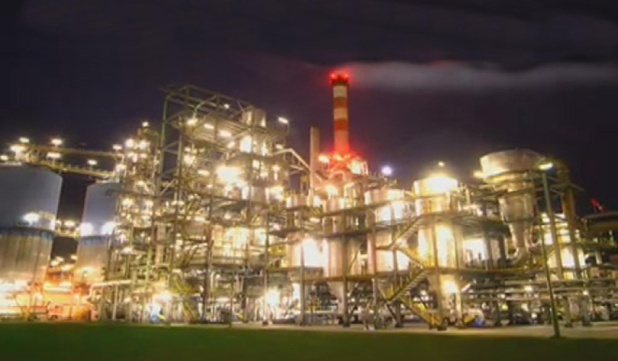 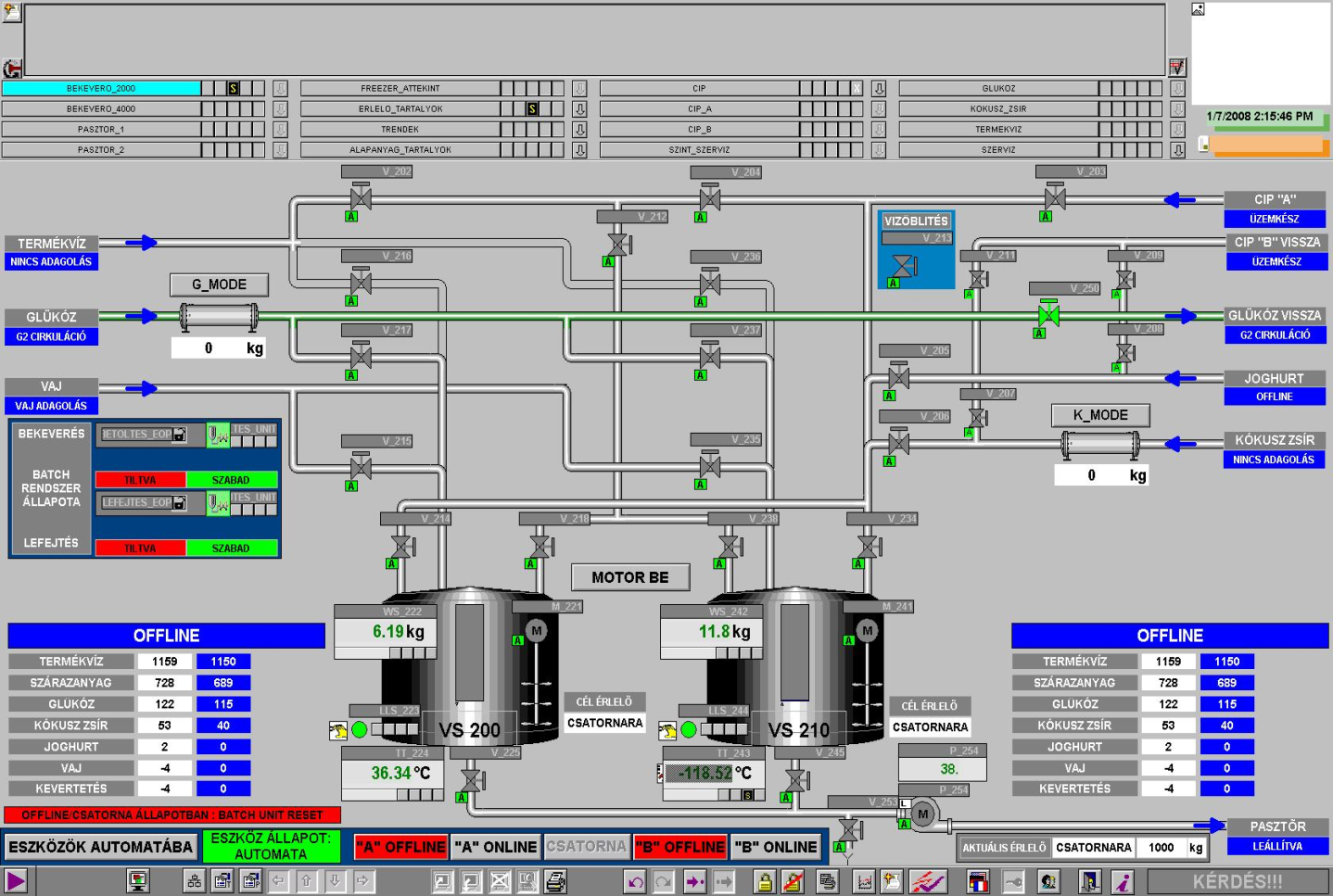 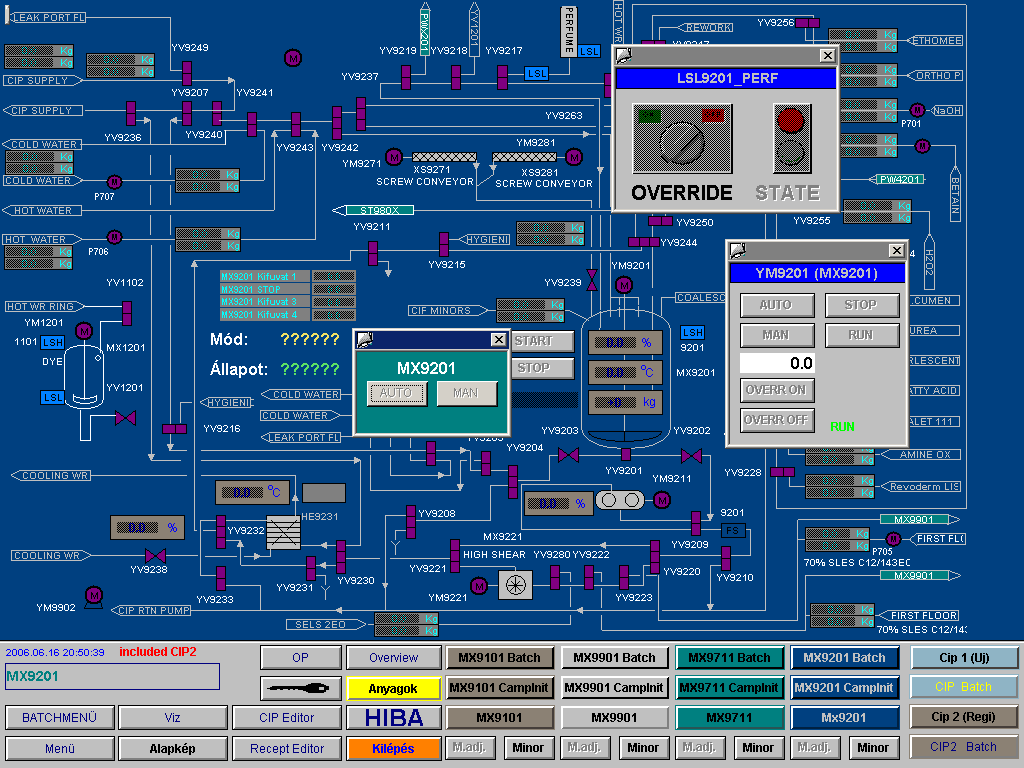 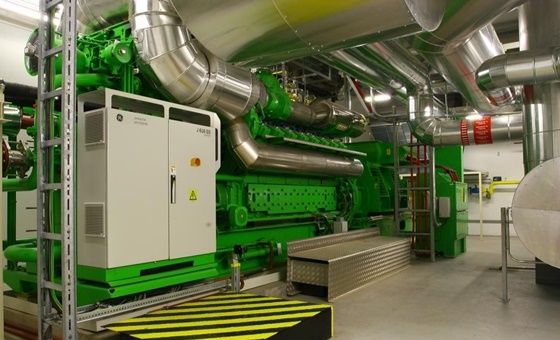 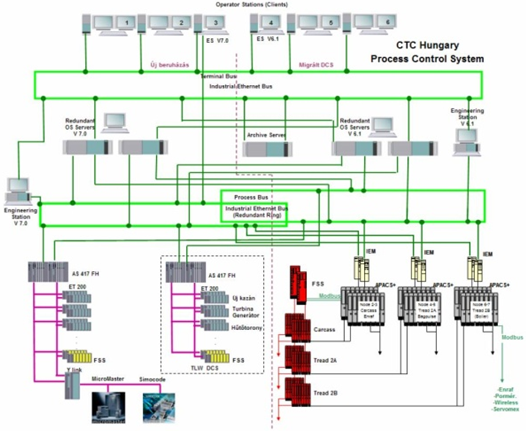 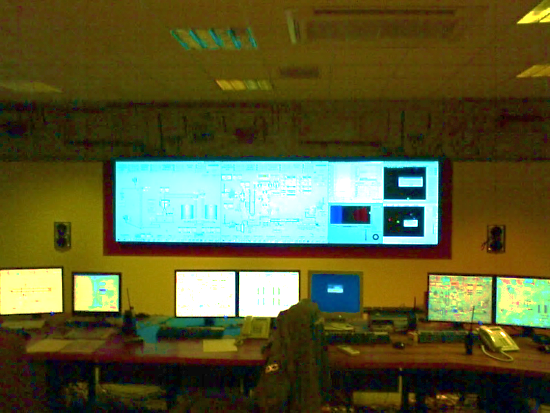 Control Engineering ServicesEnergy / Marine / Transportation
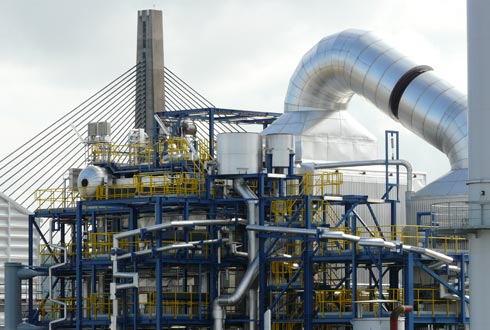 Energy
Control system design and commissioning of Industrial turbines
Miskolc (Hungary)
Lockerbie (Scotland)
Gunsan (South-Korea)
Marrakesh (Morocco)
Biowanze (Belgium)
Donawitz (Austria)
Pfaffenau (Austria)
Kauvo (Finnland)
Salzgitter (Germany)

Marine
Control-, Drives- and Power managementsystems design and commissioning (SIL 2)
Platform support ships

Rolling stock
Control system design and commissioning(SIL 4)
Suburban trains
ICE trains
Locomotives
Rail-side signaling
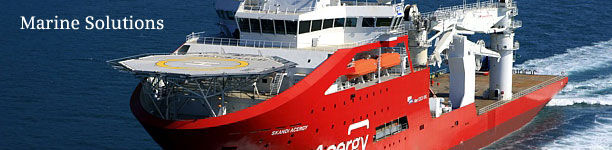 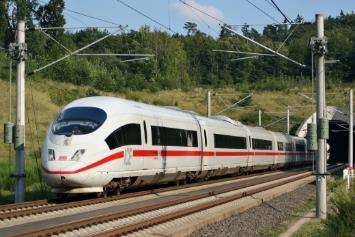 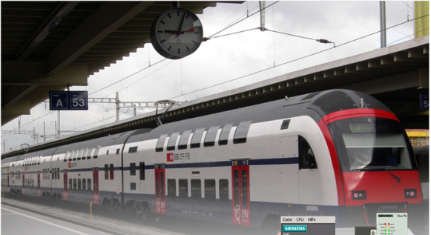 Control Engineering ServicesNuclear
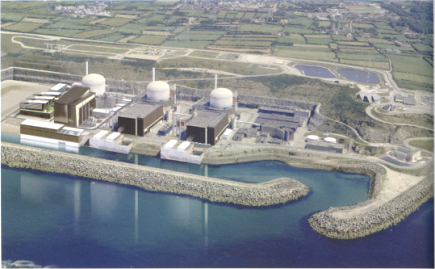 Nuclear power plant: Flamanville (Fr)
Automation system development in non critical areas
Software controls support of power plant automation system
Specification of EDF requirements
Increasing effectiveness of individual function blocks 
Managing development from planning to testing

Nuclear power plant: PAKS (Hu)
Control System Refurbishment,Requirements specifications for:
Control Rod Control System [RCS]
Reactor’s Power Control System [RPC]



China Advanced Research Reactor (CARR) Beijing
(Sophisticated light-water tank reactor with 60 MW power)
Protection, Control and Monitoring System forCold Neutron Source
Redundant control system engineering
Electrical design, cabinet assembly
SW design for data acquisition, protection and control
SCADA programming and LT archive
Commissioning and Tests
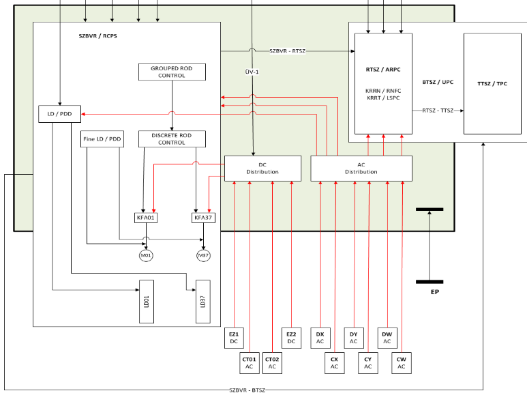 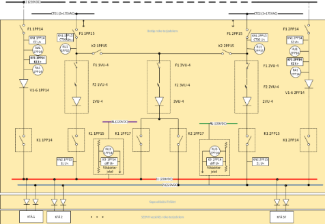 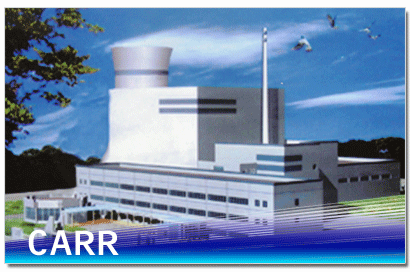 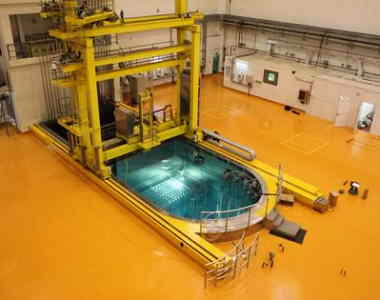 evopro computing platforms:Cortex A8 ARM CPU Boards
A13 Cortex A8 processor at 1GHz, 3D Mali400 GPU
512 MB DDR3 RAM (2 x 256Mbit)
4GB NAND Flash (for Android OS, etc.)
6-16VDC input power supply
1 x USB Host, 1x USB OTG
SD-card connector for booting optional Linux images
LCD interface for 7" touchscreen LCDs
RTC PCF8563 on board for real time clock
Battery option and connector
UART and SPI interfaces
JTAG
Dimensions: 80mm x 120mm
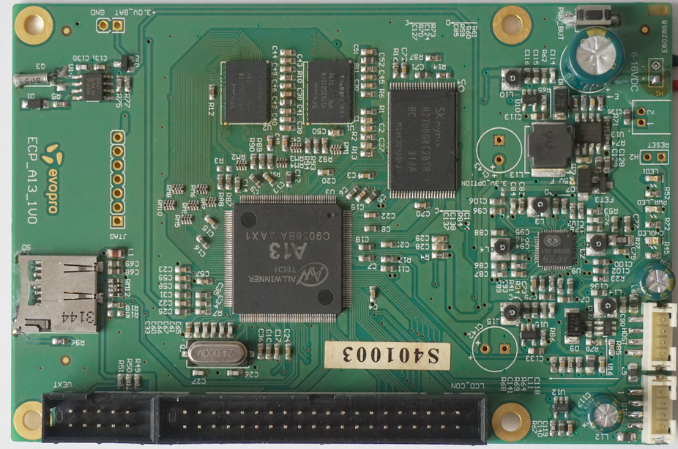 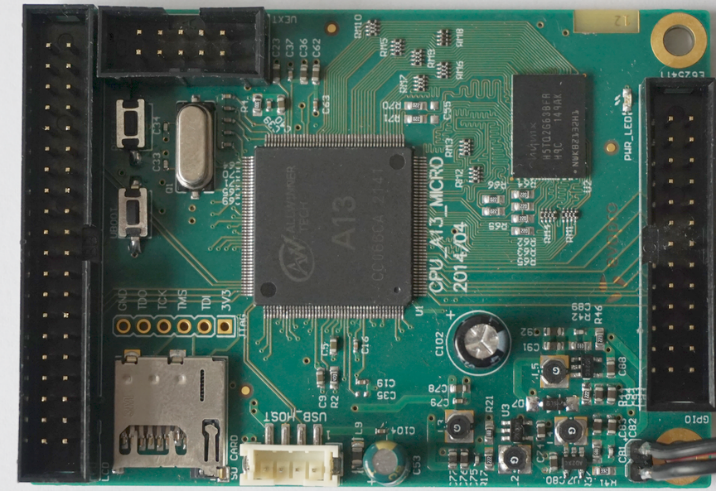 A13 Cortex A8 processor at 1GHz, 3D Mali400 GPU
256 MB DDR3 RAM 
5VDC input power supply
1 x USB Host
SD-card connector for booting optional Linux images
LCD interface for 7" touchscreen LCDs
GPIO, UART and SPI interfaces
JTAG
Dimensions: 60mm x 85mm
Analog front-endLoad measurement module
Analog Devices AD9670 Ultrasound AFE for high-end medical ultrasound applications
8 independent channels with integrated RX/TX switch
0 to ±100V, 2.5A, up to 35MHz pulse drivers for high speed ultrasound transducers
8 channels of integrated and register configurable LNA, VGA, AAF, ADC, digital demodulator/decimator and FIR filter.
Flexible active input impedance matching
ADC: 14bits, up to 125MSPS / channel
On-board CPLD for independent, user configurable beamforming of each channel
160pin FMC-LPC connector to interface with Xilinx FPGA demo board (SP605)
Dimensions: 70mm x 130mm
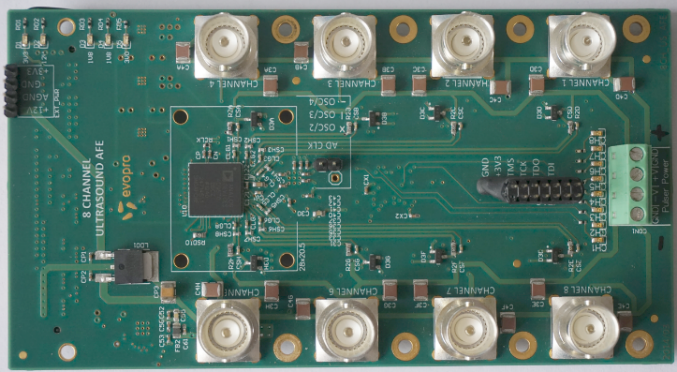 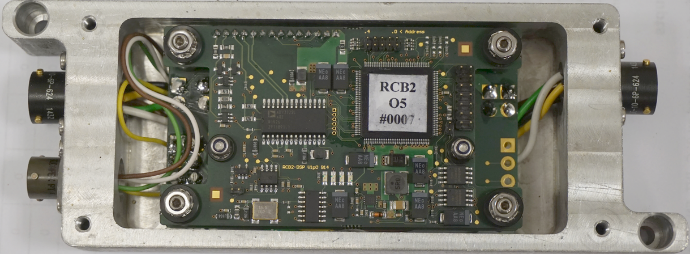 Analog Devices SHARC DSP
Strain gauge bridge interface
24 bit ADC 44 kHz
RS485 communication
evopro Innovation’s Physics Control Projects
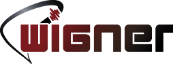 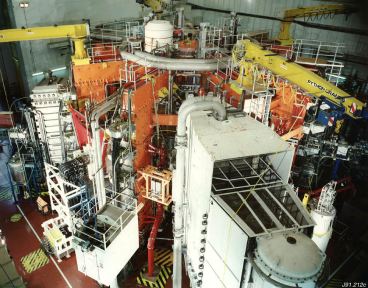 BES control at tokamaks
KSTAR (South Korea)
JET (UK)
EAST (China)
Neutron diffractometer at BNC
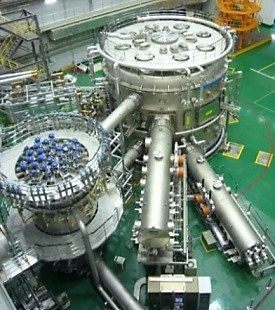 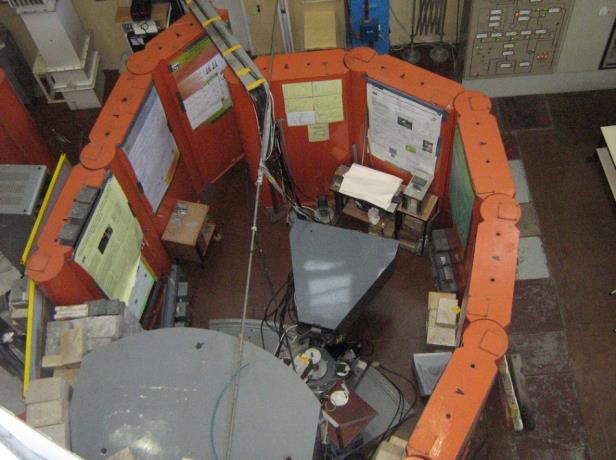 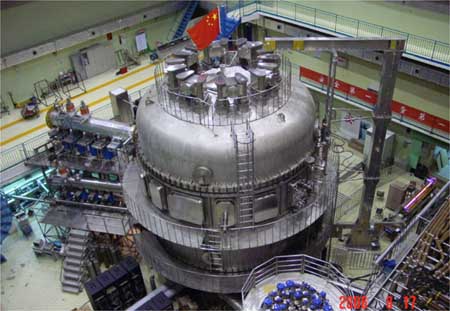 3/17/2015
BES Integration into KSTAR’s  Control System
Remote Operation
APD camera
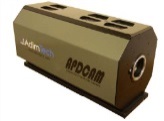 NI cRIO module with I/O cards
LabView Host
and 
EPICS IOC
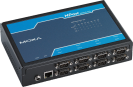 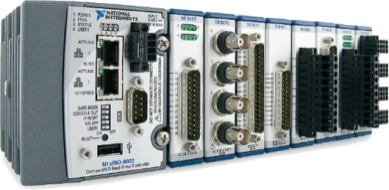 Gbit Ethernet
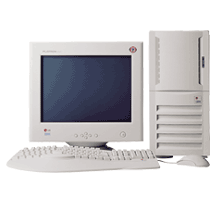 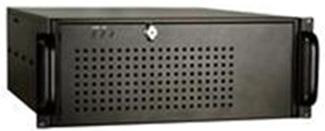 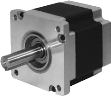 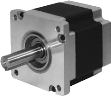 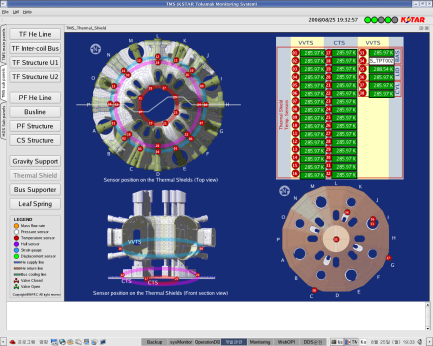 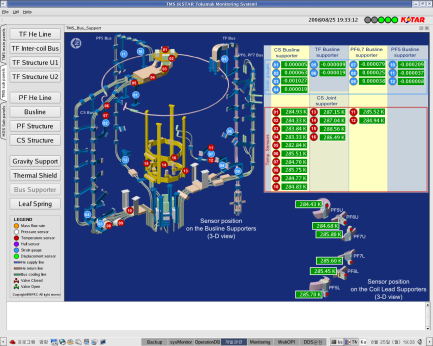 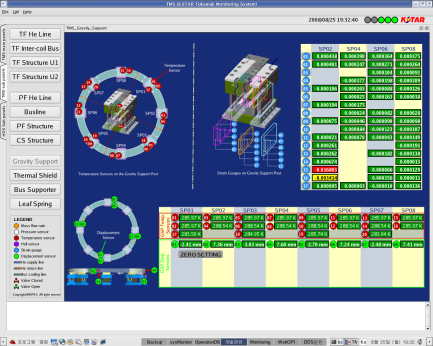 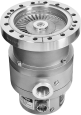 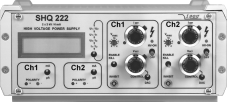 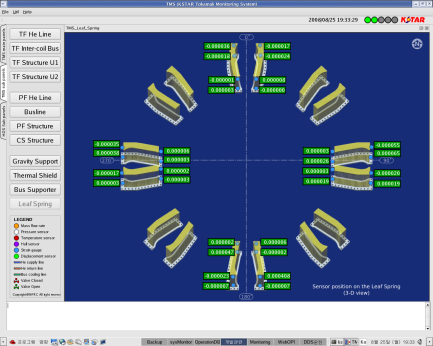 HV PSs
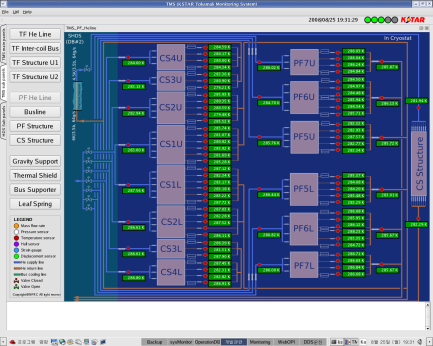 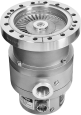 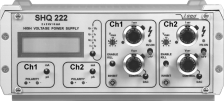 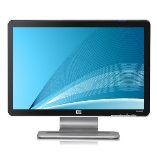 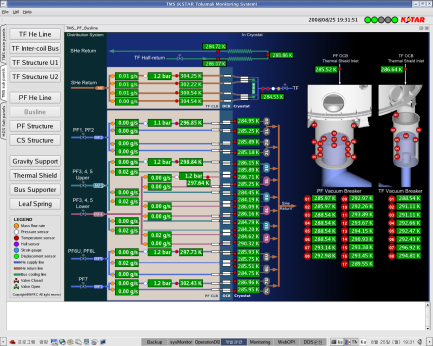 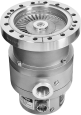 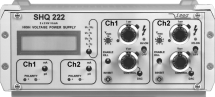 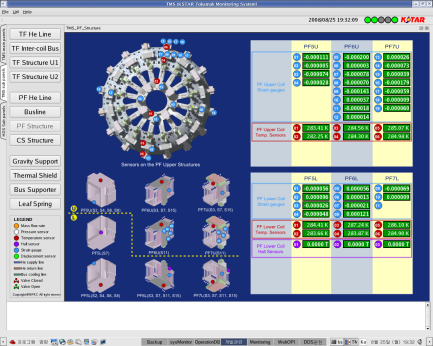 Local Console
Turbo Pumps
Analog  signals
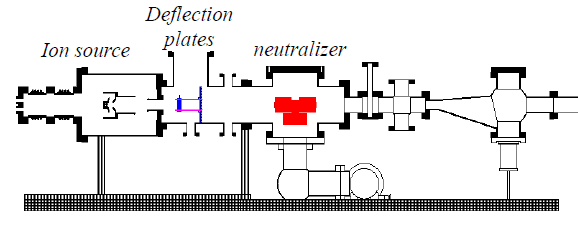 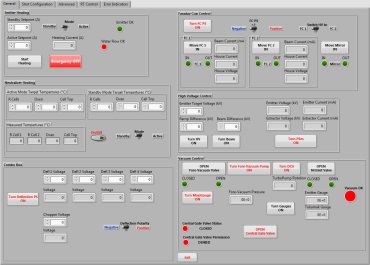 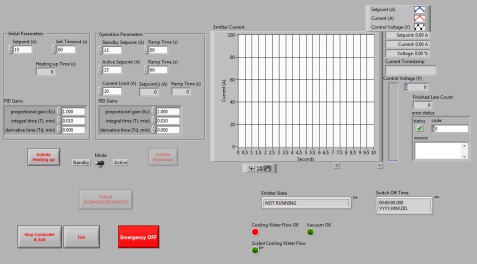 Faraday  Cups
Li-beam gun
LabView Front Panels
3/17/2015
Control System Architecture of PSD Diffractometer
Remote Operation
Linux based EPICS Input/Output Controller
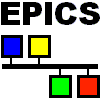 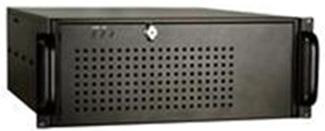 Omron PLC
TCP/IP
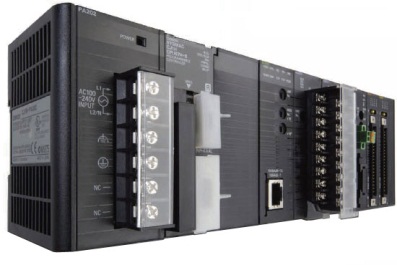 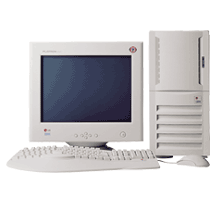 TCP/IP
TCP/IP or USB
TDC Unit
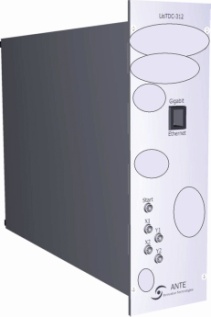 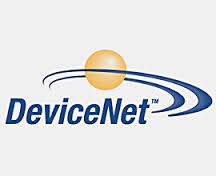 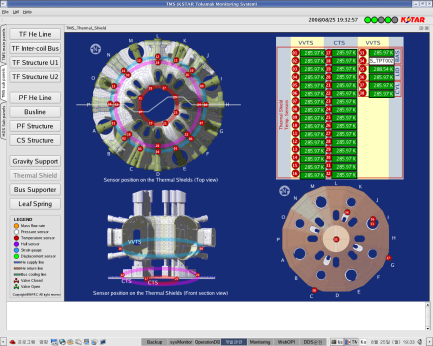 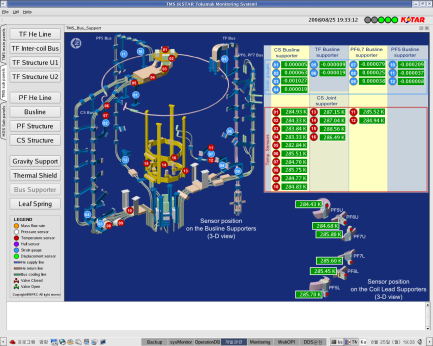 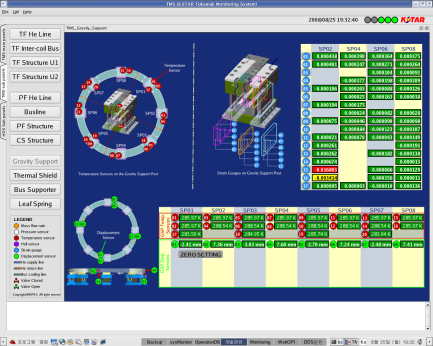 Temperature and Pressure Control
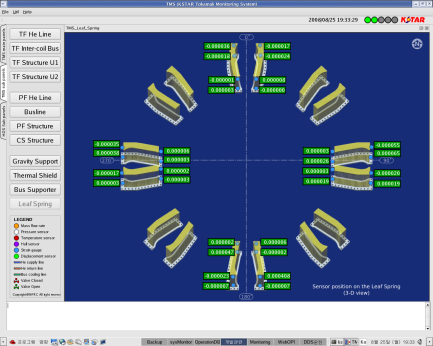 Local Console
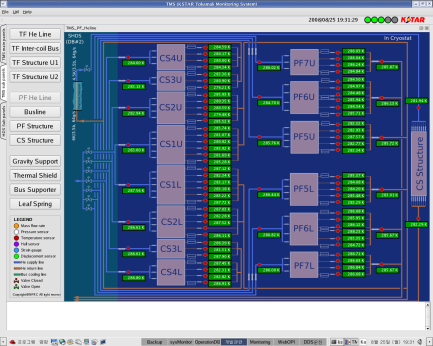 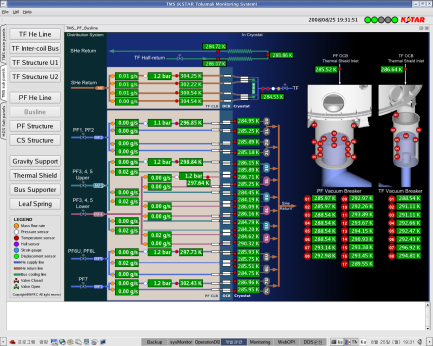 Mechanical Control
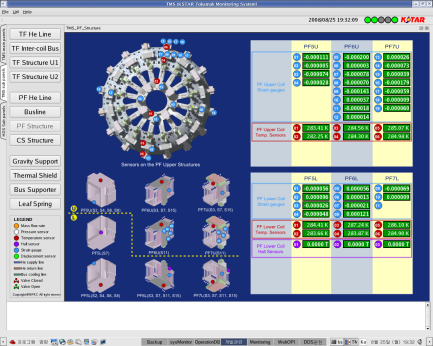 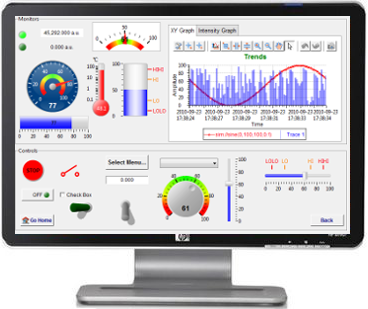 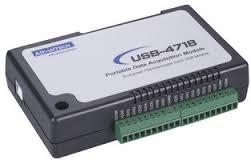 Detector
Signal
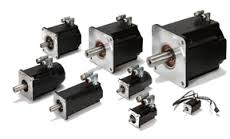 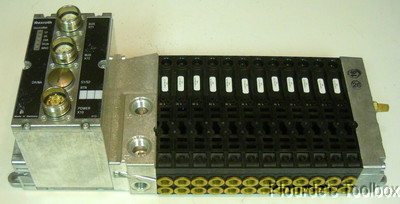 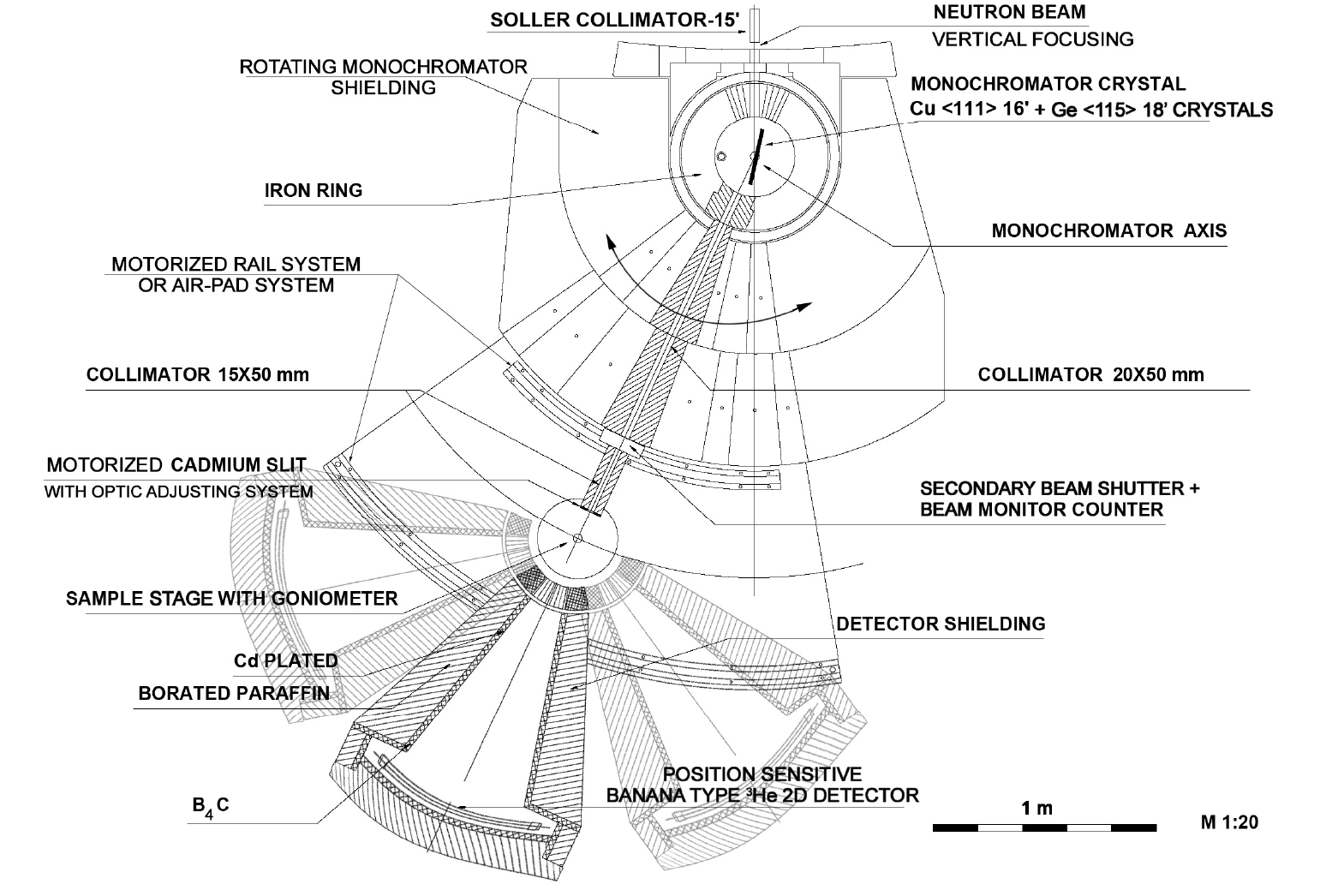 PSD 
Diffracto-
meter
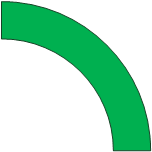 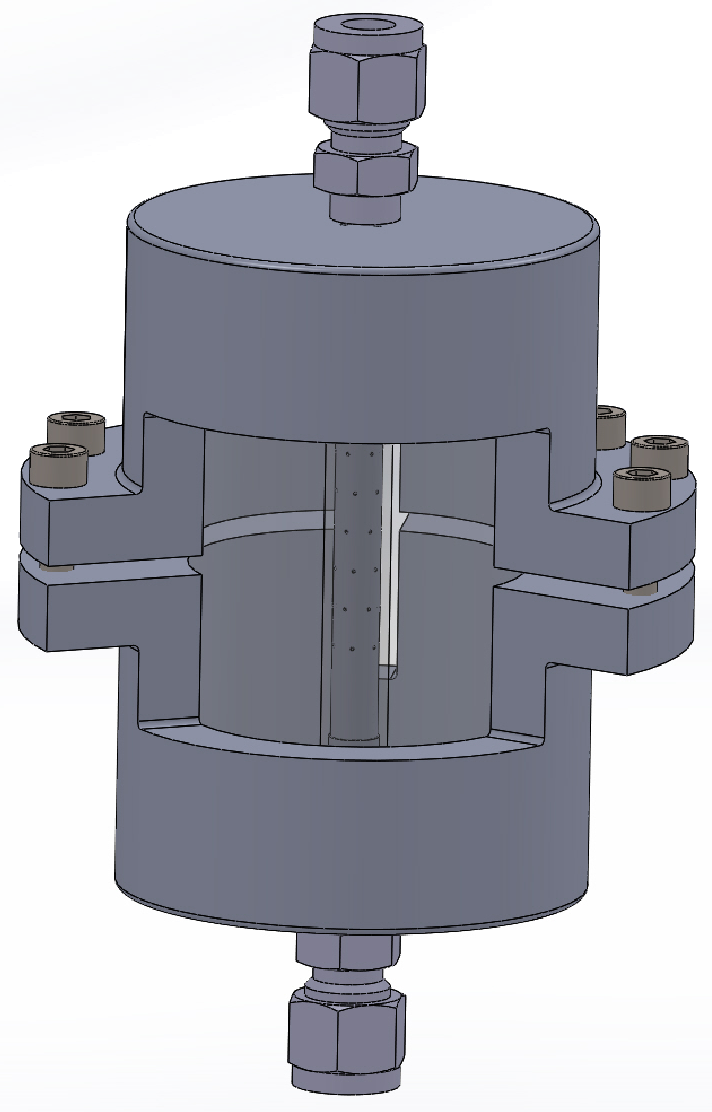 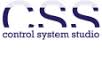 HTP Cell
He-3 Detector
3/17/2015
International projects
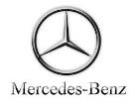 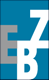 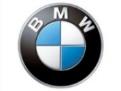 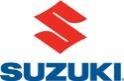 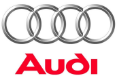 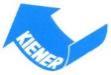 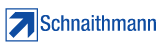 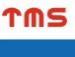 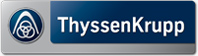 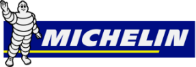 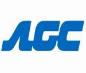 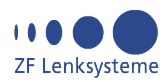 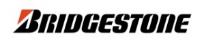 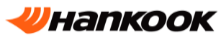 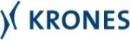 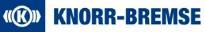 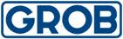 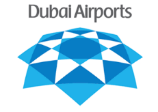 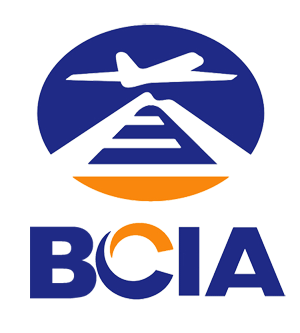 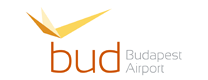 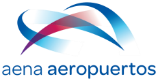 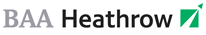 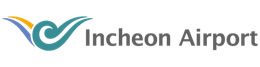 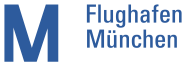 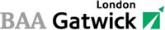 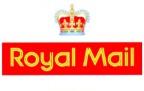 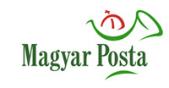 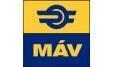 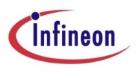 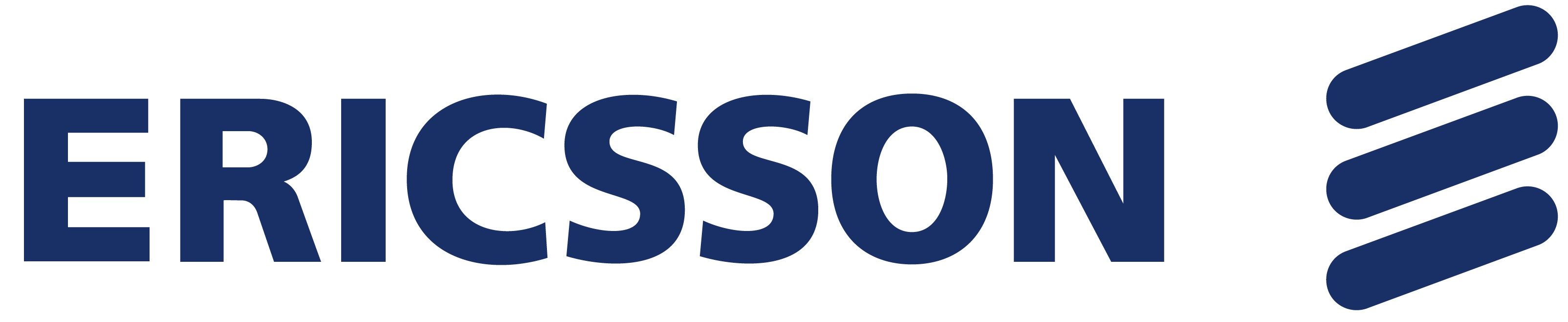 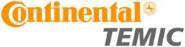 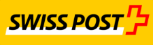 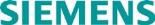 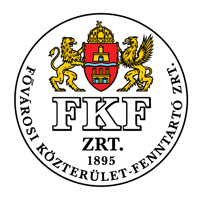 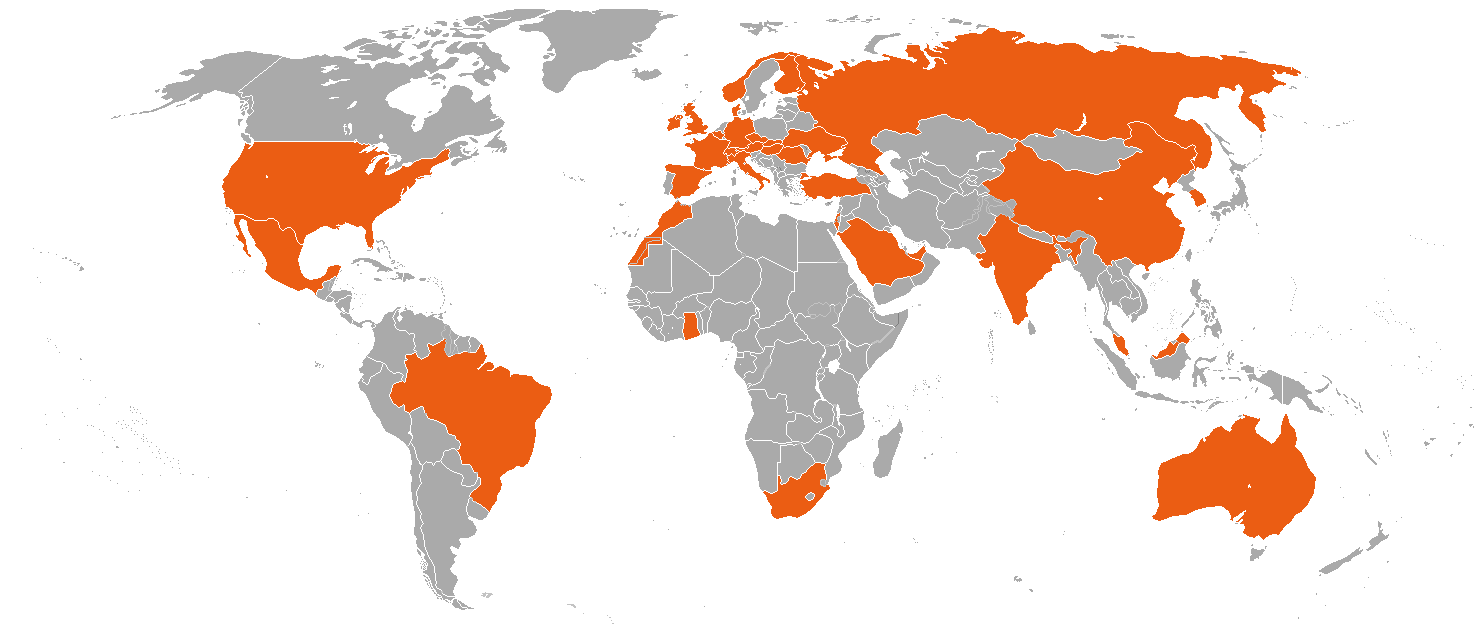 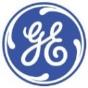 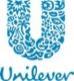 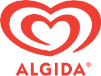 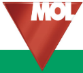 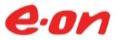 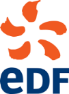 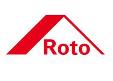 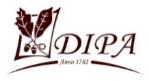 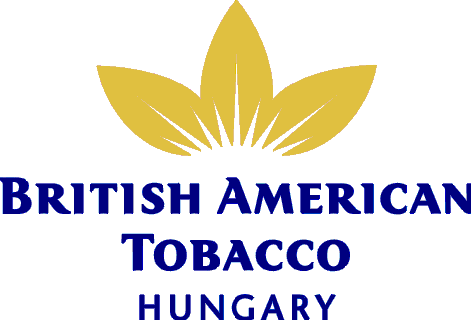 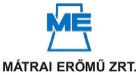 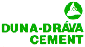 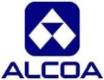 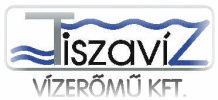 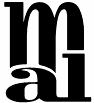 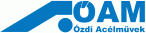 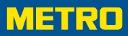 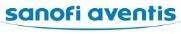 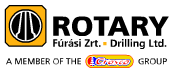 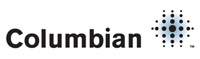 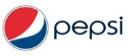 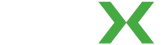 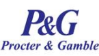 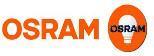 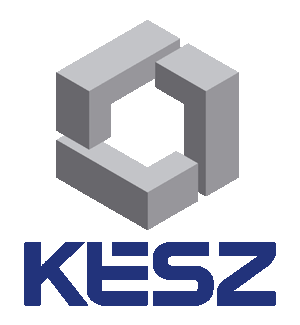 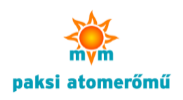 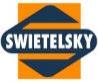 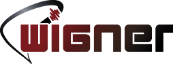 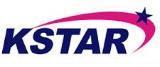 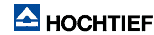 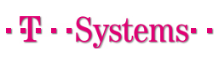 3/17/2015
Summary
Extensive industrial background in control systems engineering

Solid base for delivering high value (xM €), long-term (several yrs.) projects - both, financial and procedural

In-house competence to deliver turn-key measurement, data acquisition and controls solutions based on commercial of-the-shelf as well as custom designed components

International delivery and support capabilities

High motivation to grow in Scientific Researchand Big Physics
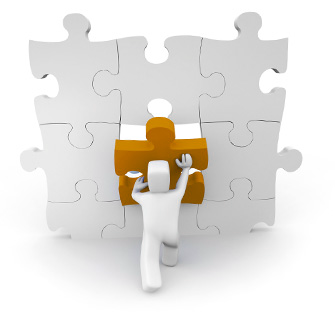 Thank You for Your Attention !
The evopro group
Hauszmann A. u. 2.
H-1116 Budapestwww.evopro-group.com
Contacts:
Tamas Winkler
+36 304 888 323
tamas.winkler@evopro-group.com

Janos Vamosi
+36 304 535 084
janos.vamosi@evopro.hu